phenomenes
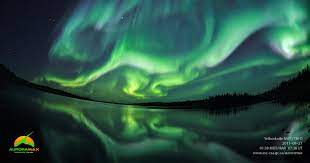 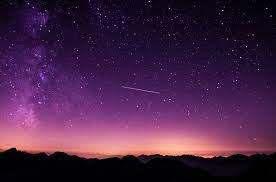 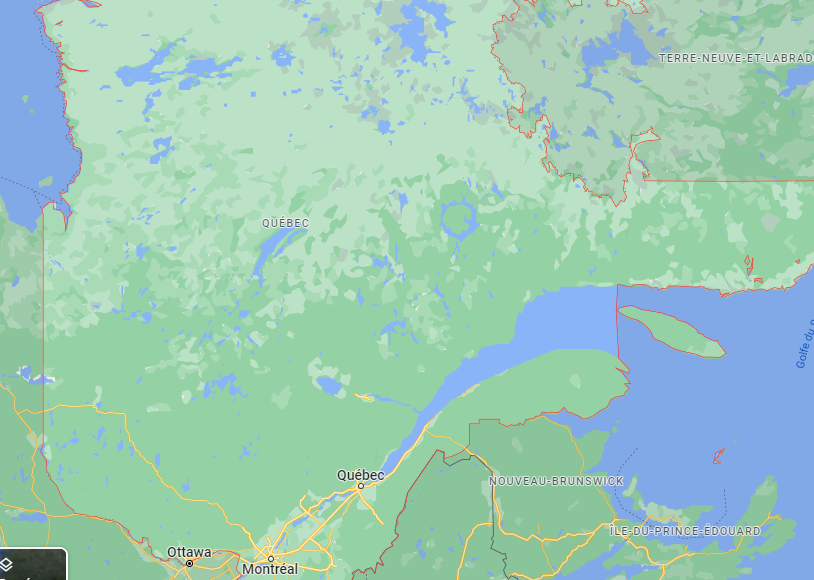 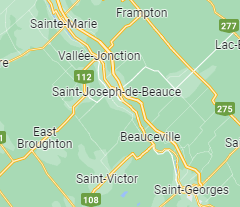 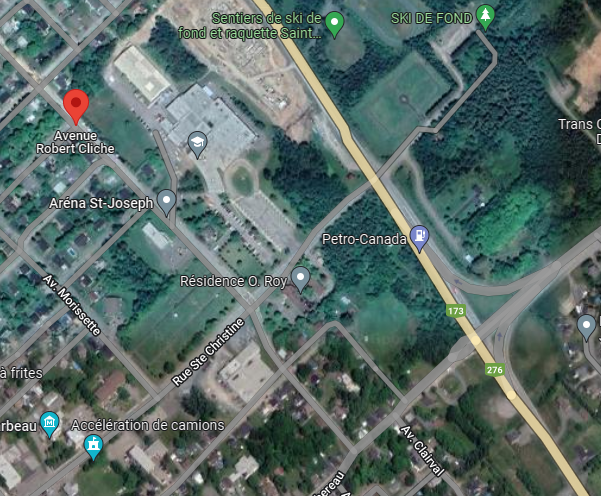